Cell Membrane and Cellular Transport
Liquid mixtures of solute dissolved in solvent
Ex. Salt Water
Solute – salt
Solvent – water
Ex. Interior of Cell
Solute – salts and minerals
Solvent - cytoplasm
Solutions
Cell function depends on maintaining the concentration of solutes in the cytoplasm
Too much or too little causes damage to cell
Cell tries to maintain balance of solutes
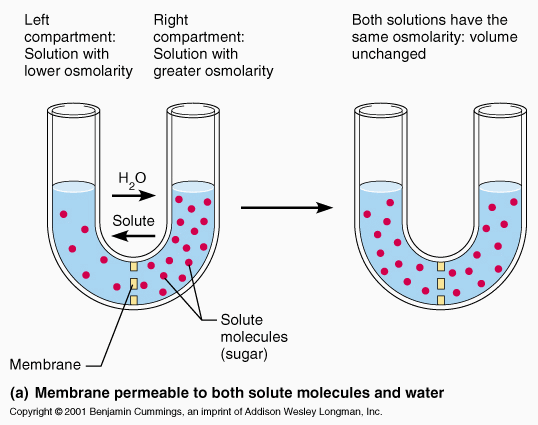 Maintaining Homeostasis
Hormones are important in regards to the cell maintaining a proper balance of solutes and solvents
They are chemical messengers that regulate bodily functions in multicellular organisms
Help maintain homeostasis
Control movement of oxygen into cells 
Control removal of carbon dioxide from cells
Help maintain internal temperature
Regulate fluids
Hormones
The cell membrane also helps to maintain homeostasis by regulating the solute/solvent balance
Regulates movement of materials in and out of cell
Semi-Permeable or Selectively Permeable
Only certain substances can go through
Cell Membrane
Phosphate Group – phosphorous bonded with oxygen
Hydrophillic
Means “water loving”
Are the head regions of the fatty acids
2 fatty acid (lipid) tails
Hydrophobic
Means “water hating”
Refers to fatty acid tails
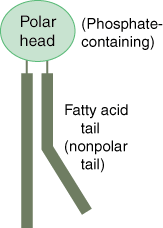 Phospholipid Bilayer of the Cell Membrane
Phospholipids are arranged in a double layer
Heads point out, tails point in
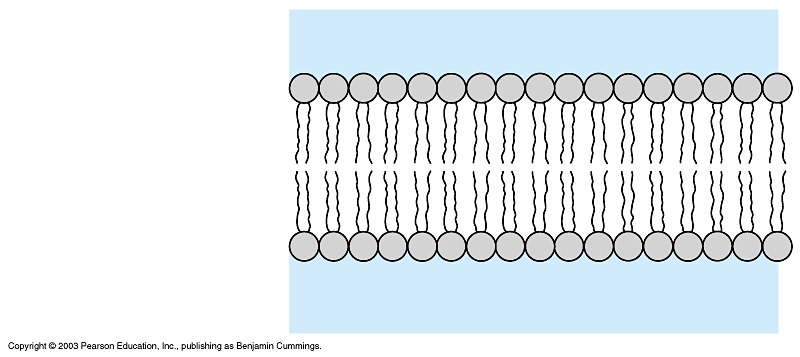 Hydrophilicheads
Water
Hydrophobictails
Water
Phospholipid Bilayer
Globular proteins	
Transport substances through membrane
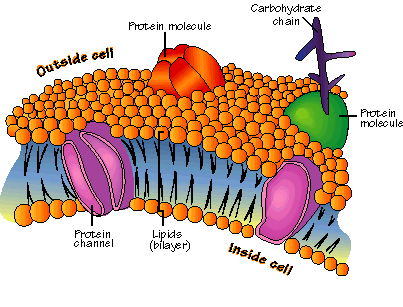 Phospholipid Bilayer
Does not require energy
Molecules move spontaneously through the cell membrane
Move with the concentration gradient
Move from areas higher concentrations to areas of lower concentrations
Passive Transport
Diffusion
Facilitated Diffusion
Osmosis
Types of Passive Transport
Process by which substances move directly through the cell membrane
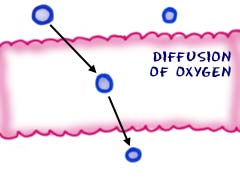 Diffusion
Involves the help of a channel or carrier protein to move a substance from one side of the cell membrane to the other
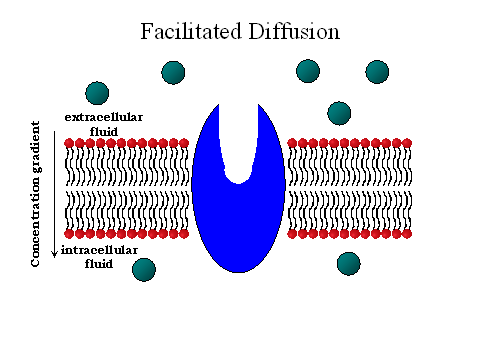 Facilitated Diffusion
Movement of water from an area of high water concentration to an area of low water concentration through a semi-permeable membrane
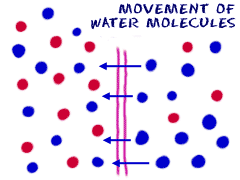 Osmosis
There are three different types of solutions that will cause osmosis to occur:

Hypotonic
Hypo means under or less than
This means the solution has a lower concentration of solute, as compared to the cell
The solution has a higher concentration of water
Hypertonic
Hyper means above or more than
This means the solution has a higher concentration of solute, as compared to the cell
The solution has a lower concentration of water
Isotonic
Solute concentration is the same inside and outside of the cell
Types of Solutions
Water diffuses across a cell membrane from hypotonic to hypertonic
Hypotonicsolution
Hypertonic solution
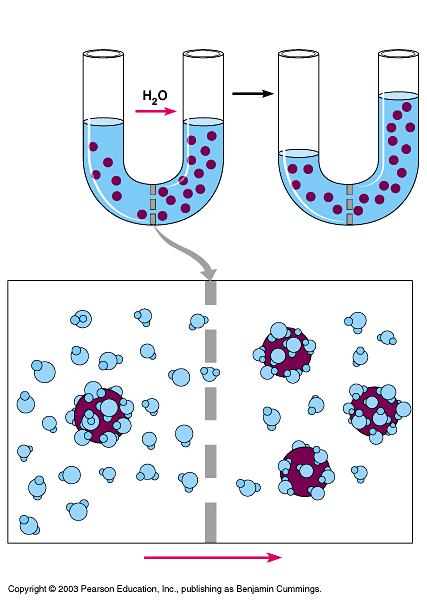 Selectivelypermeablemembrane
Solutemolecule
HYPOTONIC SOLUTION
HYPERTONIC SOLUTION
Water molecule
Movement ofWater
Selectivelypermeablemembrane
Solute molecule with cluster of water molecules
NET FLOW OF WATER
In a hypotonic solution, water will flow into a cell, because the cell has more dissolved solutes that need to be diluted to maintain equal concentrations on both sides of 
    the cell membrane
Net water gain
Cell swells
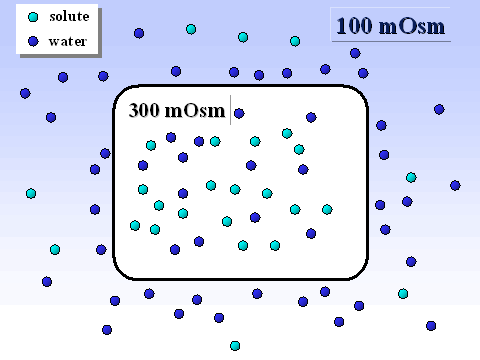 Hypotonic Solution
In animal cells, the cell swells and eventually  the cell membrane can split
This is called cytolysis (“cell” “splitting”)
To prevent this, freshwater protists, such as an amoeba, have special organelles called contractile vacuoles that act as water pumps
In plant cells, as water moves in, turgor pressure increases and cells get firm as the cell membrane pushes against the cell wall
Plant cells usually do not split
Hypotonic Results
In a hypertonic solution, more water goes out of the cell than in
Net water loss
Cells shrinks
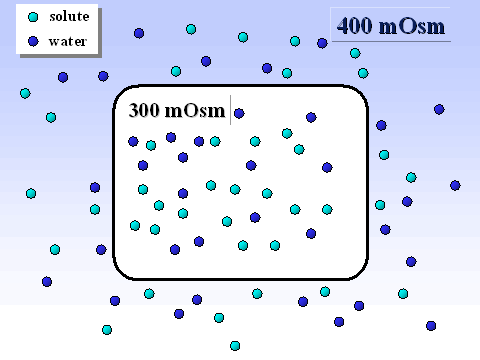 Hypertonic Solution
In animal cells, as water leaves, the cell shrinks
This is called crenation
In plants cells, there is a loss of turgor pressure and the cell membrane pulls away from the cell wall;  this is called plasmolysis
Prolonged plasmolysis results in wilting and cell/plant death
Hypertonic Results
Equal amounts of water move in and out of cell 
Concentrations remain the same both inside and outside of the membrane
This condition is called dynamic equilibrium
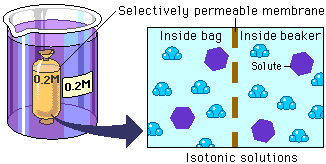 Isotonic Solution
Red Blood Cells in Solutions
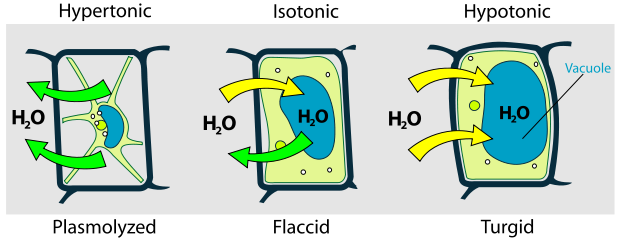 Plant Cells in Solutions
Kidney Dialysis
Medical procedure that involves diffusion
Food preserved by salting
Sugar curing
Pickling
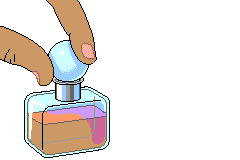 Examples of Diffusion
Movement of substances from an area of low concentration to an area of high concentration
Materials are moved across the cell membrane against the concentration gradient;  going against “the flow”
Cell expends energy 
   (like swimming upstream)
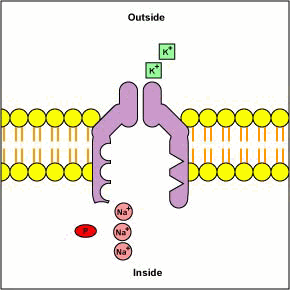 Active Transport
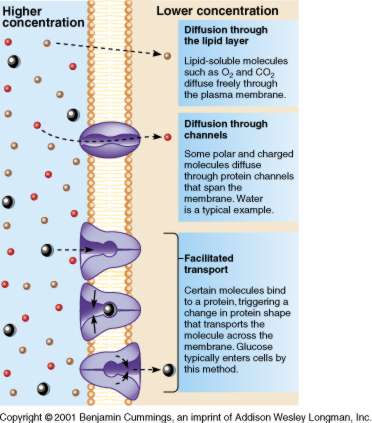 Form of active transport
Brings materials into the cell
Membrane folds itself around substance
Creates a vesicle
Brings substance into the cell
Amoeba obtains food this way
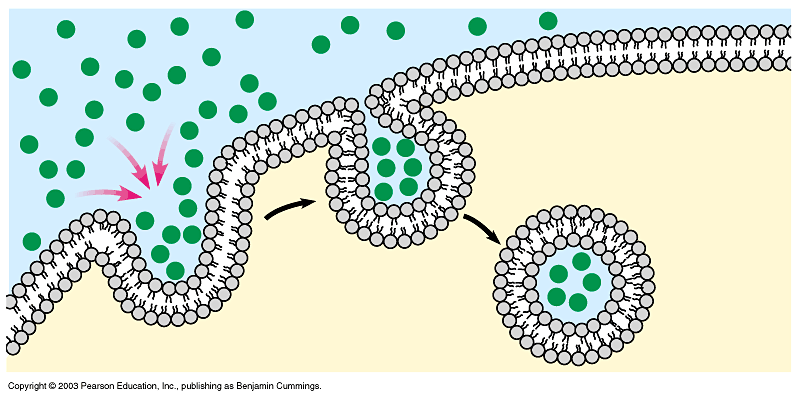 Endocytosis
When liquids are taken in, it is called pinocytosis.  When solids are taken in, it is called phagocytosis.
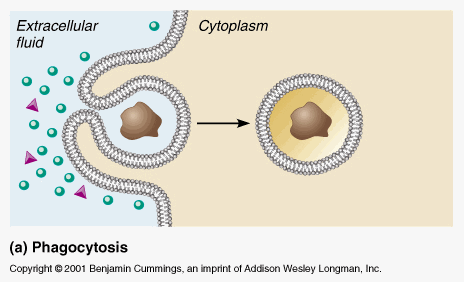 Endocytosis
Form of active transport
Removes materials from cell
Sac stores materials to be removed
Sac moves near cell membrane
Cell membrane opens
Substance is expelled from cell
Waste materials
Proteins
Fats
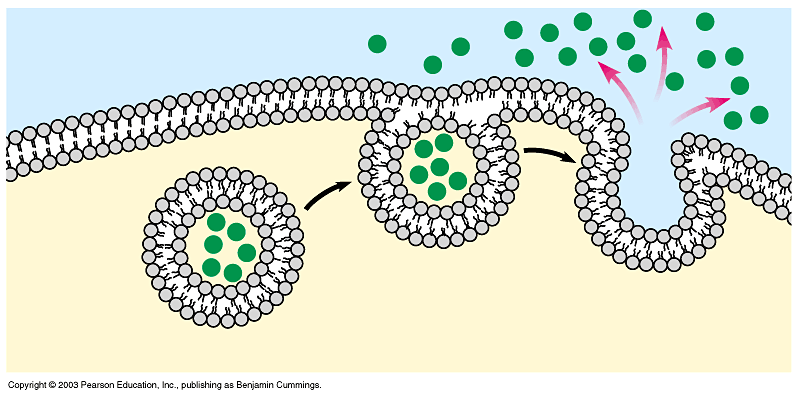 Exocytosis
Exocytosis